Acid Base Titration Lab
We will measure and determine the molarity of the base. 

Our acid today is 0.75 M HNO3(AQ)  AKA ___________________________________

Our base today is Ca(OH)2(AQ) of unknown molarity.  AKA _________________________________________

The 1st page says use ~ 5, 6, 7, 8, 9, and 10 mL of ACID.

If you do that you won’t have enough base to complete the lab  
(What does that say?  Does the acid or base have a greater concentration?)

Change it to 3, 4, 5, 6, 7 and 8 mL of ACID.  Try to go a hair under because you will likely have to back titrate some.  If you do “go over” then the next trial go lower on purpose.  If you run out of acid or base lab ends for you and your results will likely have more error ()

Hopefully, you will move right along, and we’ll do the questions and the conclusion in class.

Peace, love and chemistry.
Acid Base Titration Lab
Acid is 0.75 M HNO3(AQ)  -  NITRIC ACID

Base is Ca(OH)2(AQ) -  CALCIUM HYDROXIDE

The base molarity is 0.22 M. Peace, love and chemistry.   Click ahead
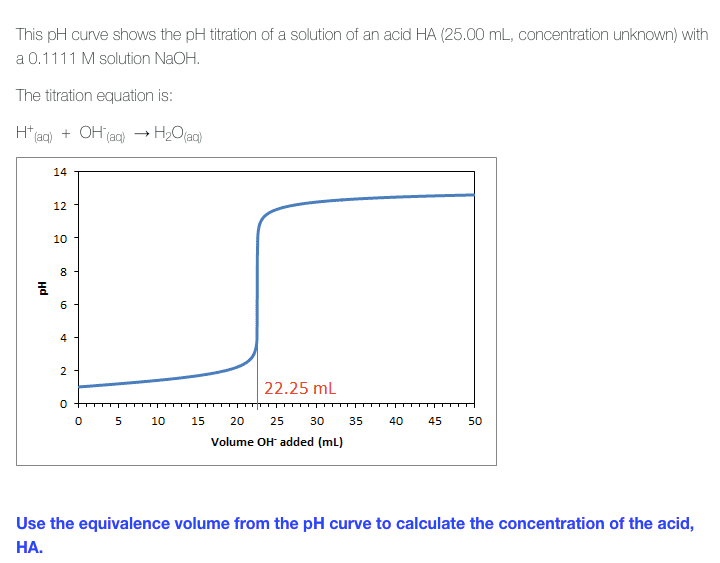